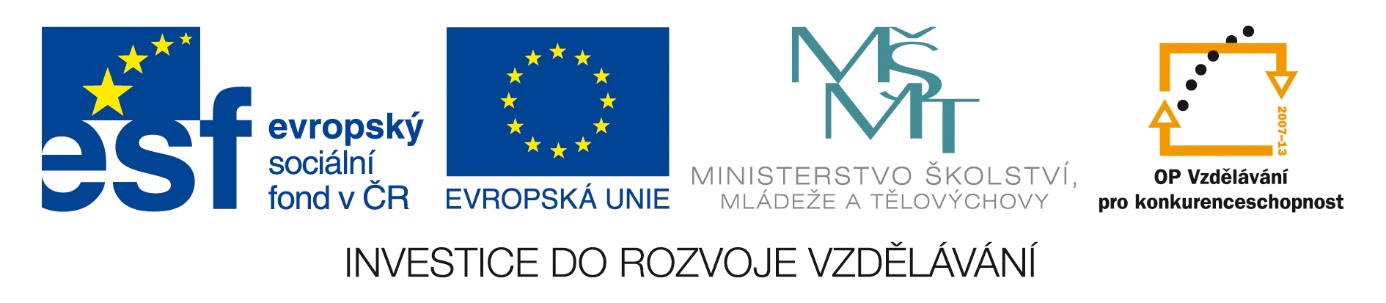 Projekt CZ.1.07/1.1.10/03.0008

Environmentální výchova ve školních úlohách, experimentech a exkurzích
SEVER PROTI JIHU
Filípková, Mazalovská, Kropáčková, Volfová
SEVER PROTI JIHU
= problémy nevyspělých zemí
 rozdělení světa na 5 částí již za studené války
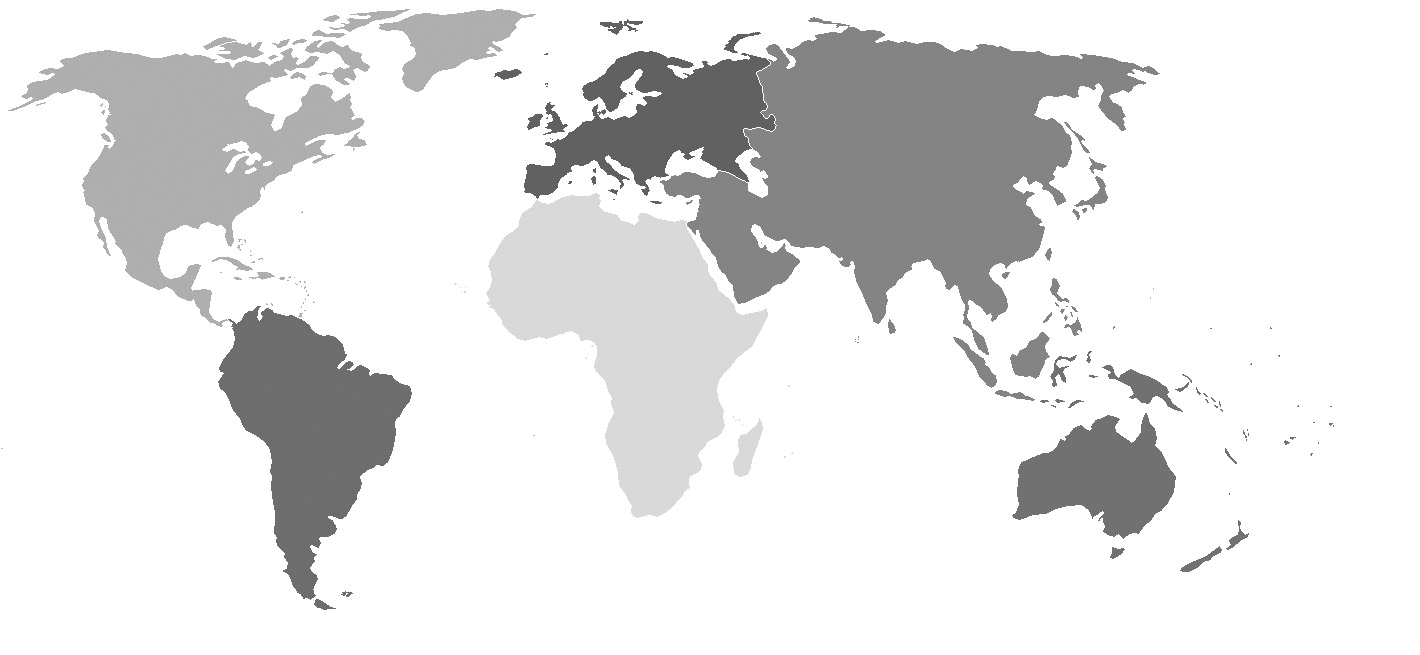 PRVNÍ SVĚT
= vyspělé země
• vysoké zastoupení služeb
• rozvinutá věda a výzkum, strojírenský a chemický průmysl, informační technologie
• rozvoj cestovního ruchu a dopravy
• vyspělé hospodářství
• nízký podíl těžby
• USA, Kanada, EU, Japonsko, Jižní Korea, Tchaj – Wan, Izrael,  Austrálie, Nový Zéland
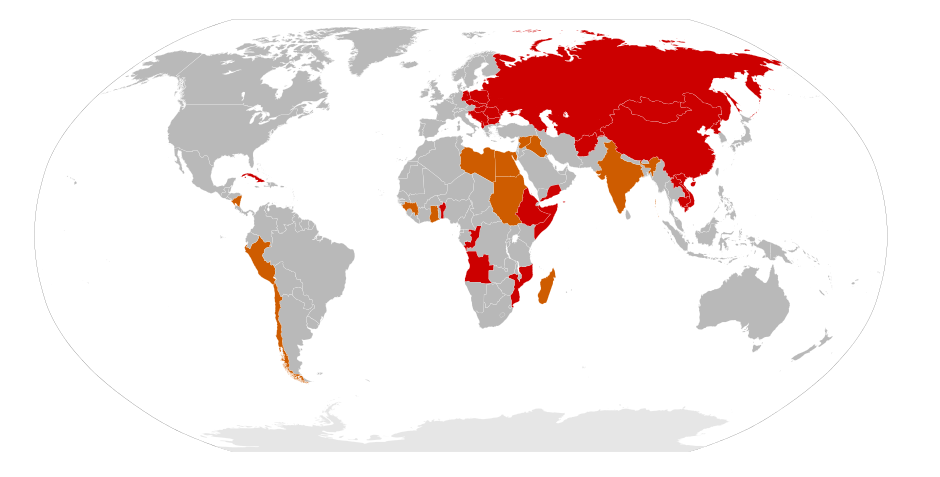 DRUHÝ SVĚT
používání teroristických metod pro udržení moci
 kulturní zaostávání
 země bývalého SSSR, baltské země, Vietnam, Kuba, Severní Korea, Laos, Čína
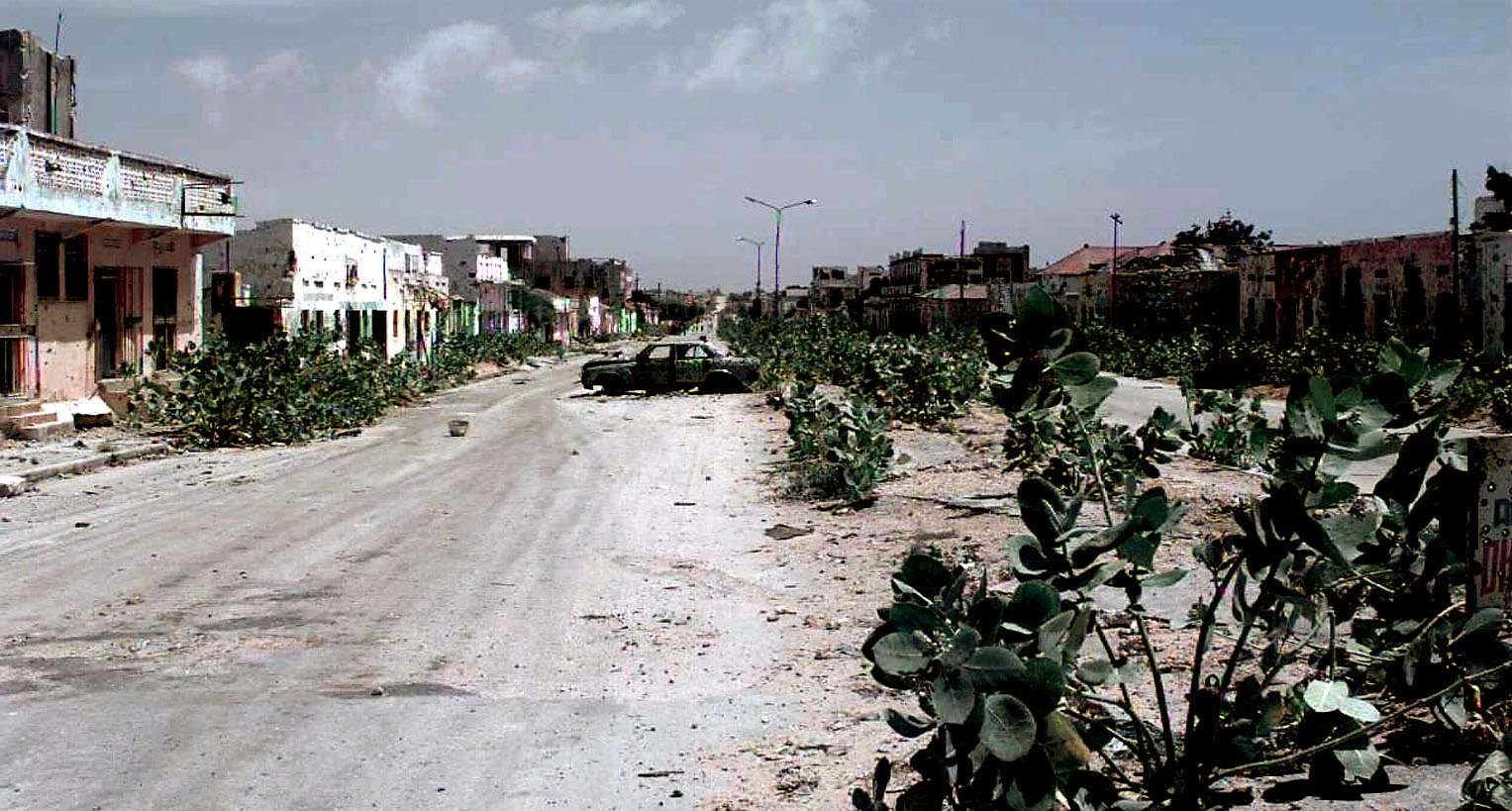 TŘETÍ SVĚT
Ekonomicky málo rozvinuté země
 Velká ložiska ropy nebo nově industrializované země
 Těžký průmysl a rozvíjející se znečistění
 Vysoká populace (průměrný věk 30 let)
 Nízké vzdělávání, levné pracovní síly
 Libye, Kuvajt, Spojené Arabské Emiráty, Argentina, Brazílie, Mexiko, Venezuela, Thajsko
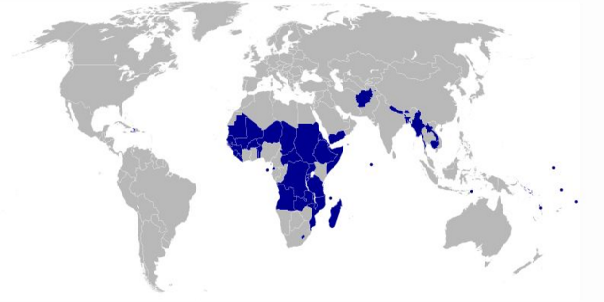 ČTVRTÝ SVĚT
= třetí svět
neustále se zvyšuje počet obyvatel
 problémy s potravinami – podvýživa
 velké rozdíly mezi venkovem a rozvinutým městem
 levné pracovní síly – nedostatek peněz
 Mongolsko, Laos, Indie, Pákistán, Nigérie
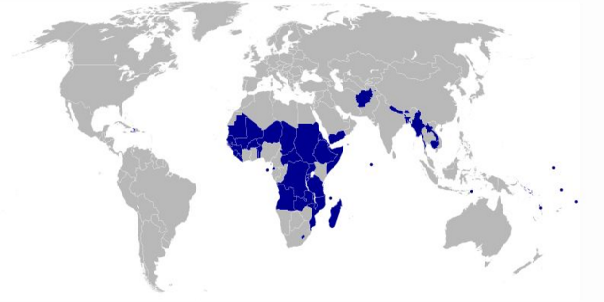 PÁTÝ SVĚT
= třetí svět
 nejchudší země světa
 země střední a východní Afriky, Afghánistán, Bangladéš, Nepál, Bhútán
První svět
Druhý svět
Třetí svět
SOUČASNÉ PROBLÉMY ZEMÍ TŘETÍHO SVĚTA
zadlužené země nemají dostatek prostředků na zajišťování obživy pro své obyvatele
 horší přístup k lékařské pomoci
 dříve nadvláda evropských zemí
 špatná politika – chaos, korupce
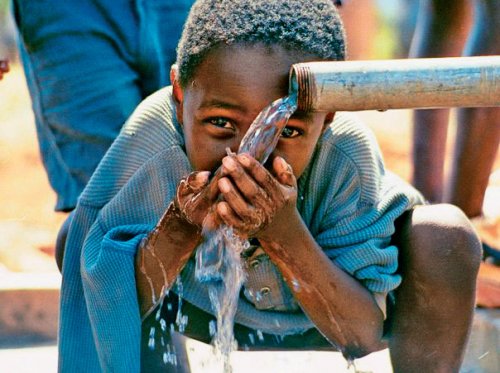 PROBLÉMY ZEMÍ ČTVRTÉHO SVĚTA
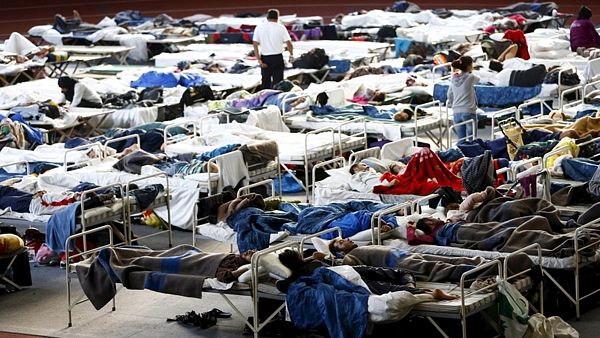 = problémy Afriky
chudoba, hladomor (trpí asi 11 miliónů)
 nemoce – málo lékařů a nemocnic → AIDS (malárie, ebola…)
 války + politické rozbroje – tajné dodávání zbraní
                       • vyspělé státy, které dodávají zbraně nesou odpovědnost za           12,5 milionů uprchlíků
 vysoká těžba nerostných surovin pro vyspělé země                       
 dostatek pitné vody, která se neumí využít
 nedostatek vzdělání – děti pracují v zemědělství
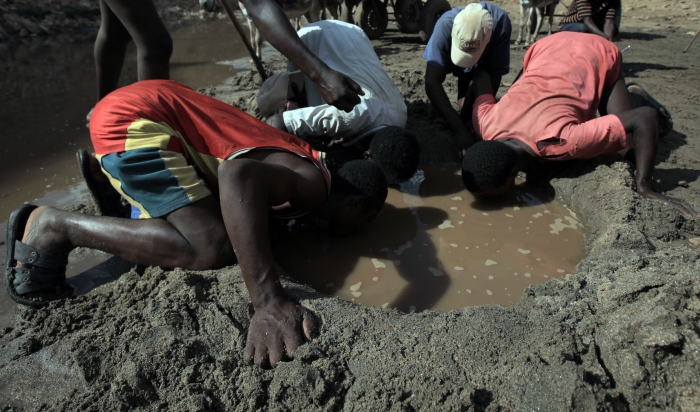 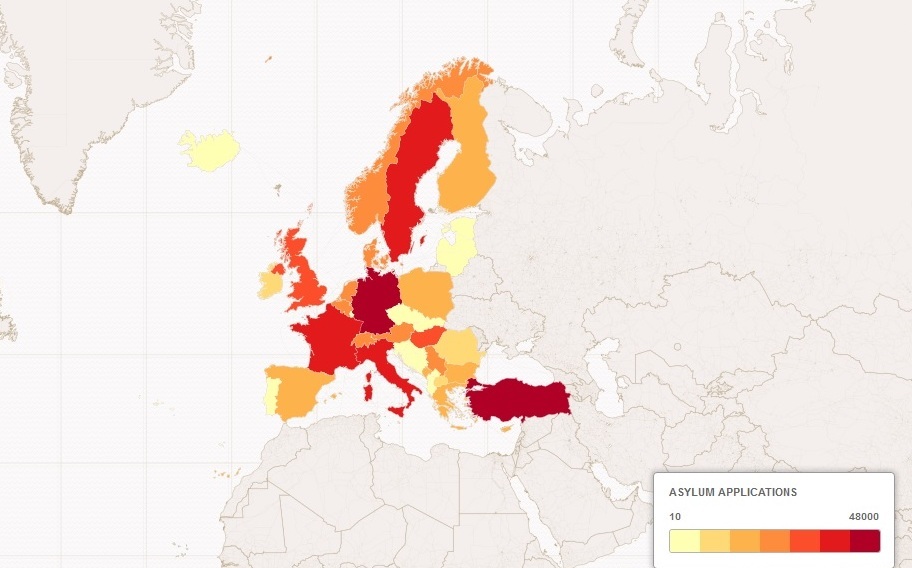 TERORISMUS - uprchlíci
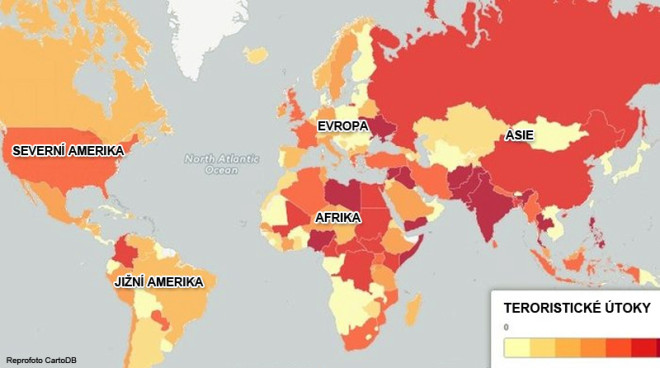 uprchlík = běženec, který dobrovolně opustil svou zemi a má pádné a uznávané  důvody – kvůli politice nebo válce, rasismu, xenofobii nebo je diskriminován kvůli své sexuální orientaci
většinou ze Sýrie, Somálsko, Nigérie,  Afghánistán
 2 velké mezníky: konec studené války na přelomu 1980 a 1990
                                pád železné opony + útok na USA 11.9.2001
 útěk hlavně kvůli nedostatku potravin, ekonomice, politice – občanské války
 podmínky k získání azylu v ČR: uprchlík musí sám zažádat o azyl
                                                         musí se začlenit do společnosti
Žádosti o azyl v Evropě
Migrační vlny
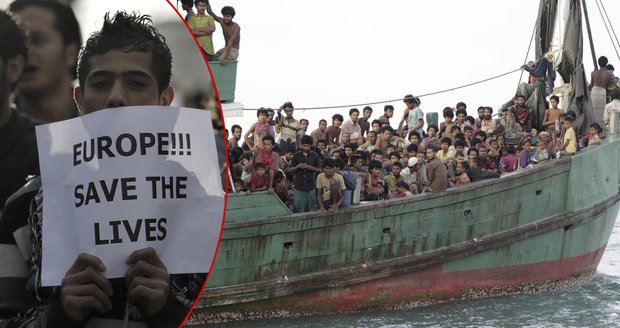 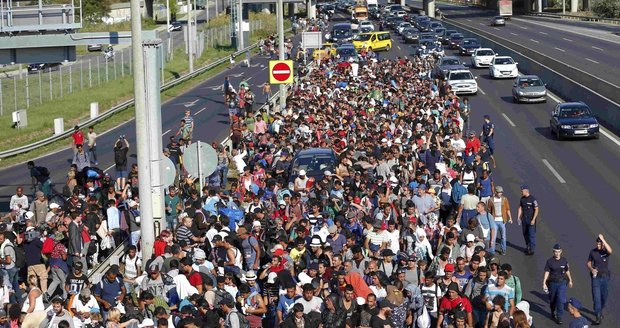 1959 – z Tibetu do Indie z důvodu obsazení Tibetu Čínou
 1968 – intervence sovětských vojsk v ČSSR → obyvatelé prchají
 1979 – z Afghánistánu do Pákistánu před Sověty
 1992 – z Bosny a Hercegoviny do Rakouska, Německa a Turecka
 2003 – válka v Iráku → uprchlo přes 2 miliony Iráčanů
 2014 – z Palestiny, Afghánistánu a Sýrie
           −válka na východní Ukrajině → uprchlo přes 1 milion Ukrajinců
 2015/2016 – ze severní Afriky, Sýrie, Afghánistánu, Iráku, Somálska, Pákistánu do západní a severní Evropy (Německo, Švédsko, Francie, Velká Británie) → před Islámským státem (teroristická organizace)
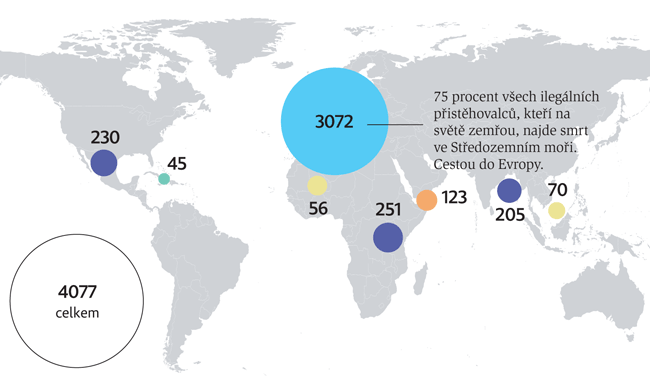 Problémy v jihovýchodní asii
náboženská netolerance a vojenské konflikty (Bali)
 terorismus a drogy (Laos, Thajsko)
 odlesňování a vypalování lesů kvůli zemědělské půdě – upalování zvířat
 začátek vypalování lesů ve velkém začalo v létě 2015 na Sumatře a na Borneu
 v listopadu 2015 spáleno 4,2 milionů akrů lesů
 za rok 2015 bylo zaznamenáno 124 158 požárů, které se šíří kvůli větru a suchu
 letadla se snažila vyvolávat déšť + pozemní barely s hadicemi → žádné změny
 pomoc až při 1. děšti – období dešťů
 smog z požárů do ovzduší → ohrožení obyvatel
 to vše kvůli palmovému oleji
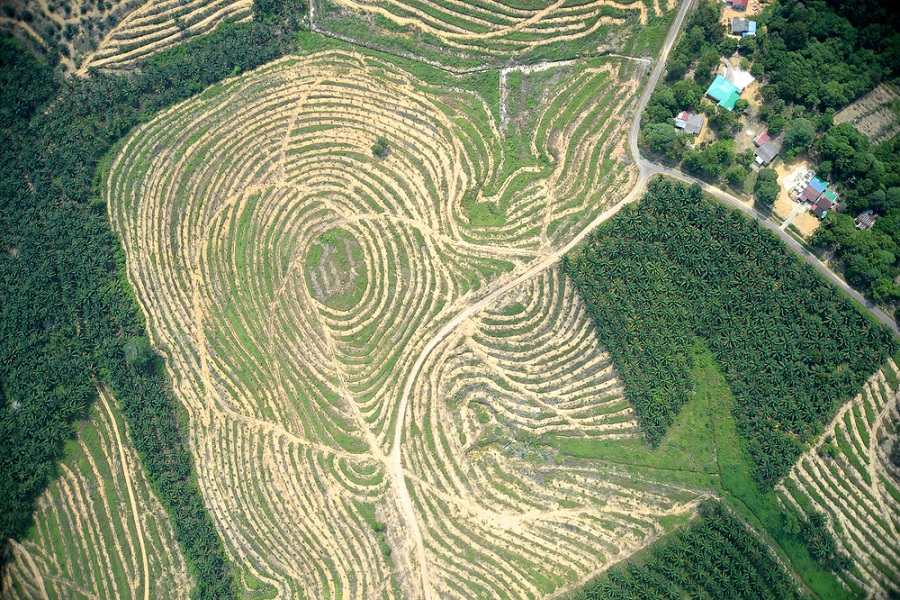 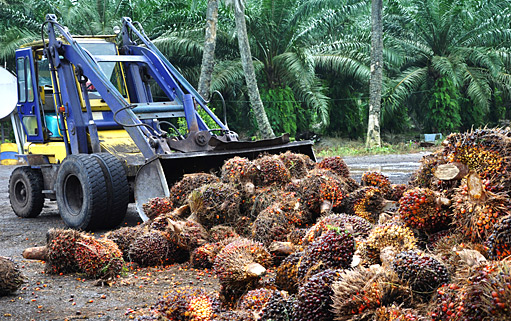 Palmový olej
OTÁZKY
Od kdy můžeme slyšet rozdělení na tzv. „světy“?
Vyjmenuj alespoň 5 států prvního světa.
Do kolikátého světa patří Bělorusko?
Jaký oddíl hospodářství je zastoupen u zemí třetího světa?
Čím jsou země třetího světa specifické? (souvislost s historií)
Vyjmenuj alespoň 4 problémy Afriky.
Odkud nejčastěji prchají lidé? (3)
Vyjmenuj alespoň 1 mezník, kdy byl velký nárůst uprchlíků.
Kdo může být uprchlíkem? (v ČR i ve světě)
Vyjmenuj migrační vlny. (2)
V jaké zemi mají problém s drogami?
otázky
Ve kterých státech vypalují lesy ve velkém? (2)
Co pomohlo proti požárům v Asii?
Jak byli obyvatelé Asie ohroženi požáry?
Proč se lesy vypalují ve velkém?
Jakého průměrného věku se dožívají obyvatelé třetího světa?
Vyjmenuj země čtvrtého světa. (2)
Proč umírají zvířata v Asii?
Co je to frontex?
ZDROJE
https://www.google.cz/search?hl=cs&site=imghp&tbm=isch&source=hp&biw=1920&bih=973&q=afrika&oq=afrika&gs_l=img.3..0l10.5185.6895.0.7565.6.6.0.0.0.0.90.459.6.6.0....0...1ac.1.64.img..0.6.457.ziHa4YrR9a0#hl=cs&tbm=isch&q=uprchl%C3%ADci+mapa&imgrc=1XEfNCWKT6OhbM%3A
http://afrikaglobalproblems.freepage.cz/nova-stranka-41134
uprchlik.ecn.cz/cz/uvod.html
https://cs.wikipedia.org/wiki/Uprchl%C3%ADk
https://cs.wikipedia.org/wiki/Vysp%C4%9Bl%C3%A1_zem%C4%9B
https://cs.wikipedia.org/wiki/Vysp%C4%9Bl%C3%A1_zem%C4%9B#/media/File:IMF_advanced_economies_2008.svg
https://cs.wikipedia.org/wiki/T%C5%99et%C3%AD_sv%C4%9Bt
https://cs.wikipedia.org/wiki/Druh%C3%BD_sv%C4%9Bt
https://cs.wikipedia.org/wiki/Druh%C3%BD_sv%C4%9Bt#/media/File:Communist_block.svg
https://cs.wikipedia.org/wiki/T%C5%99et%C3%AD_sv%C4%9Bt
https://cs.wikipedia.org/wiki/T%C5%99et%C3%AD_sv%C4%9Bt#/media/File:Cold_War_alliances_mid-1975.svg
zdroje
https://www.google.cz/search?hl=cs&site=imghp&tbm=isch&source=hp&biw=1920&bih=921&q=asie+po%C5%BE%C3%A1ry&oq=asie+po%C5%BE%C3%A1ry&gs_l=img.3...12223.15186.0.16024.11.8.0.3.0.0.127.742.5j3.8.0....0...1ac.1.64.img..0.7.658.nU_skkWLU30#hl=cs&tbm=isch&q=asie+palmov%C3%BD+olej&imgrc=Qio9isXoFLCv-M%3A
https://www.google.cz/search?hl=cs&site=imghp&tbm=isch&source=hp&biw=1920&bih=921&q=asie+po%C5%BE%C3%A1ry&oq=asie+po%C5%BE%C3%A1ry&gs_l=img.3...12223.15186.0.16024.11.8.0.3.0.0.127.742.5j3.8.0....0...1ac.1.64.img..0.7.658.nU_skkWLU30#imgrc=vIALw5-9uQeQ-M%3A
https://www.google.cz/search?hl=cs&site=imghp&tbm=isch&source=hp&biw=1920&bih=973&q=afrika&oq=afrika&gs_l=img.3..0l10.5185.6895.0.7565.6.6.0.0.0.0.90.459.6.6.0....0...1ac.1.64.img..0.6.457.ziHa4YrR9a0#hl=cs&tbm=isch&q=uprchl%C3%ADci&imgrc=_KnZ29dSJT_WHM%3A
https://www.google.cz/search?hl=cs&site=imghp&tbm=isch&source=hp&biw=1920&bih=973&q=afrika&oq=afrika&gs_l=img.3..0l10.5185.6895.0.7565.6.6.0.0.0.0.90.459.6.6.0....0...1ac.1.64.img..0.6.457.ziHa4YrR9a0#hl=cs&tbm=isch&q=afrika+nedostatek+pitn%C3%A9+vody&imgrc=-z4fQKuMVHcahM%3A